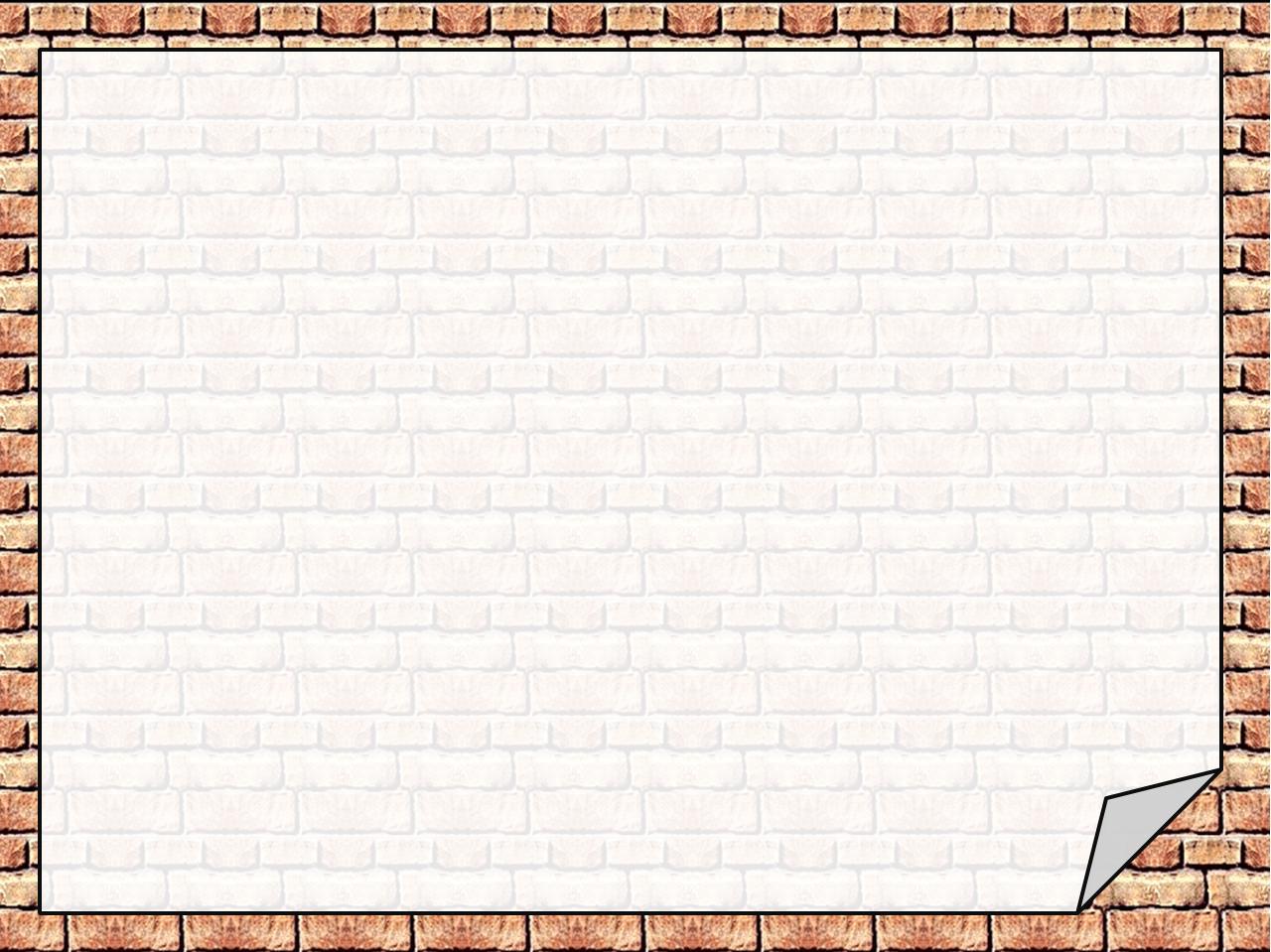 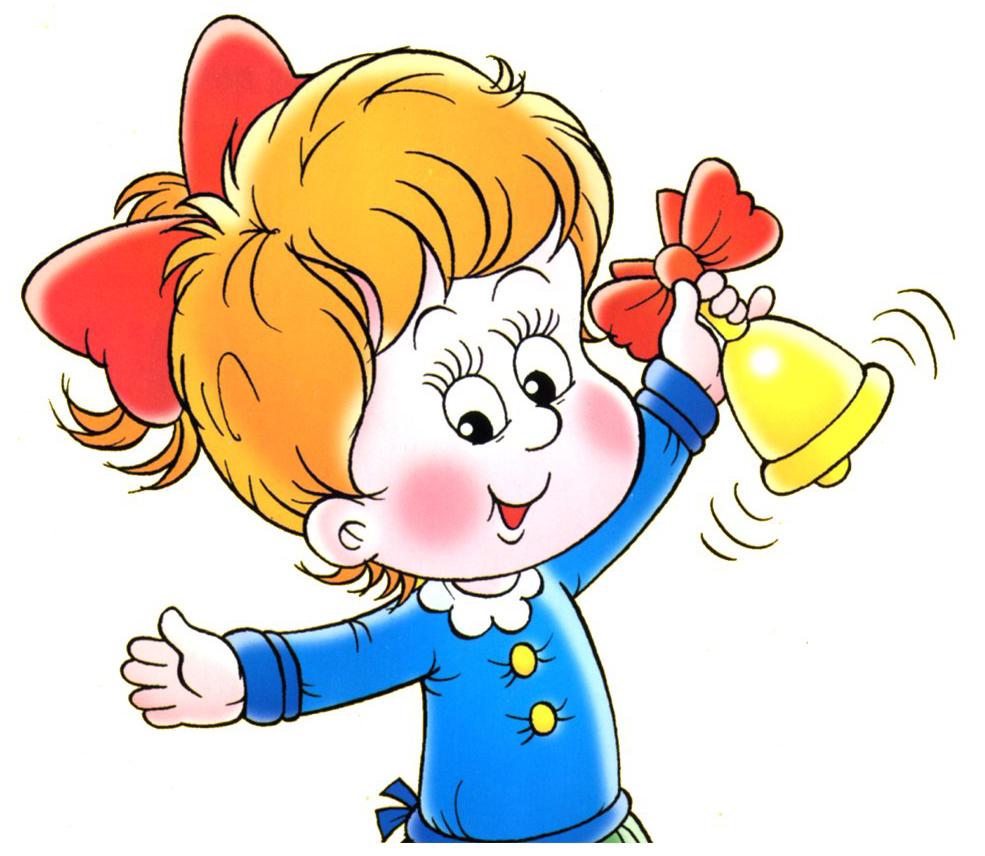 СКОРО В ШКОЛУ!
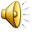 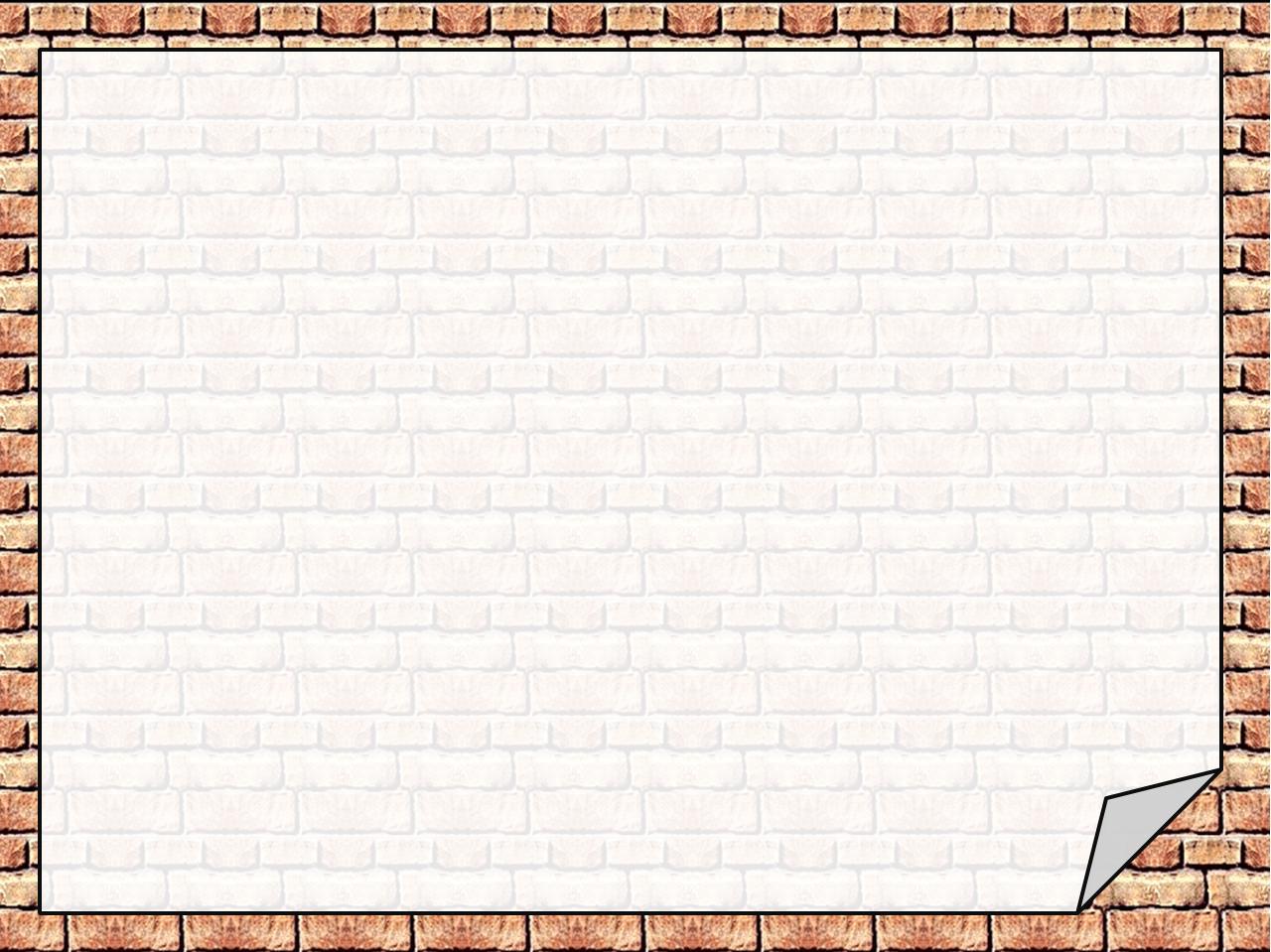 Направленность занятий: работа со звуками.
выделение звука в слове;
 его месторасположение;
 характеристика звука;
 звуковой анализ слова;
 деление слова на слоги;
 определение количества слогов;
 постановка ударения.
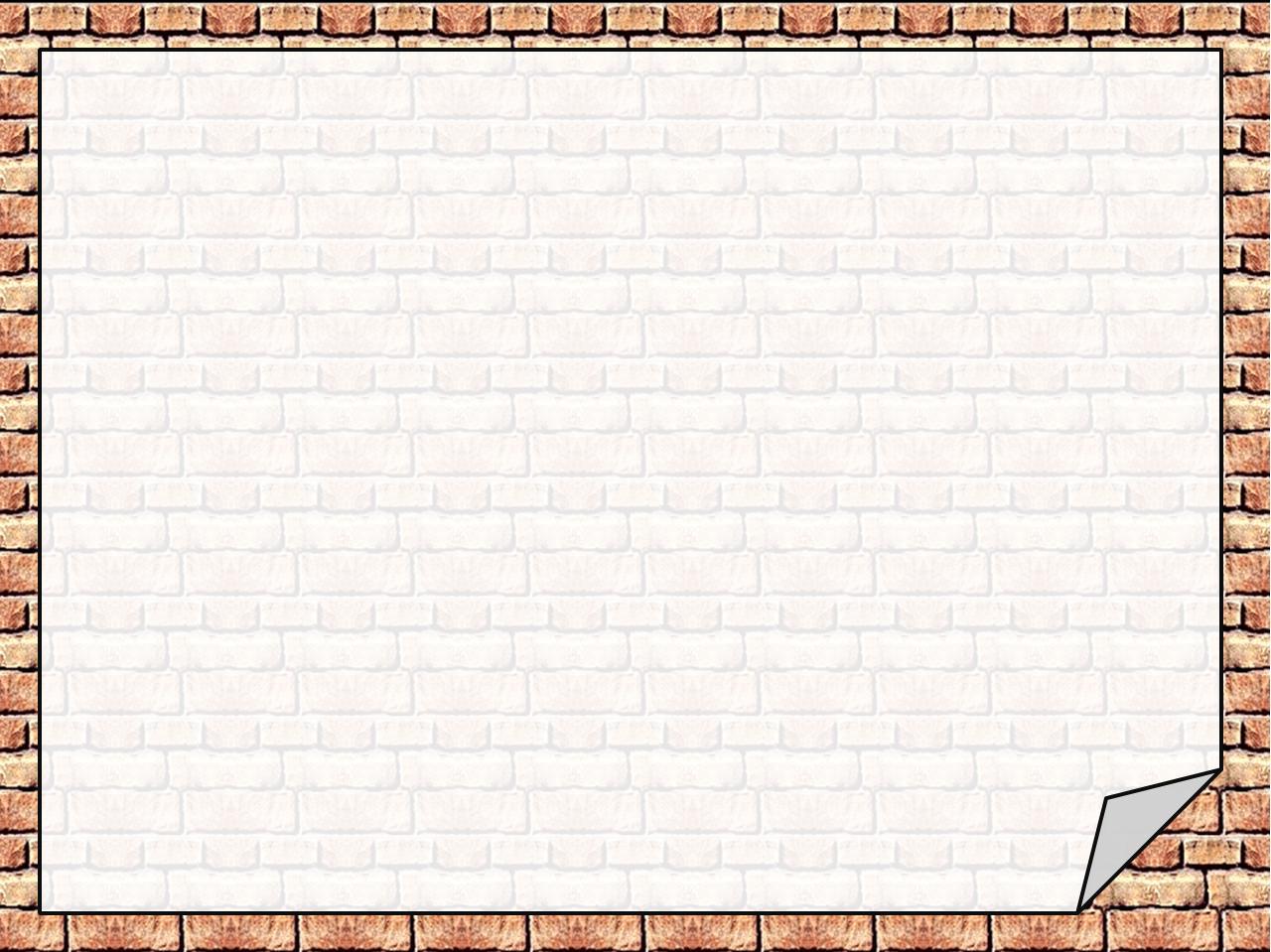 Выделение звука в слове
выделяем первый звук
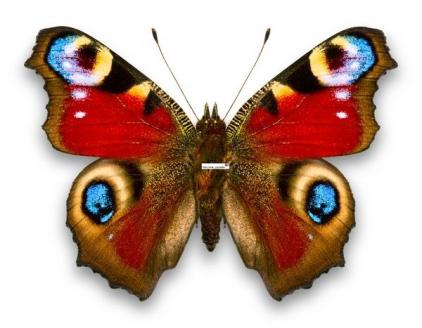 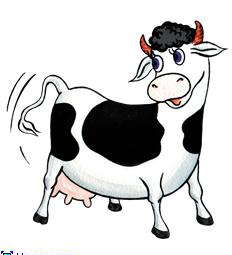 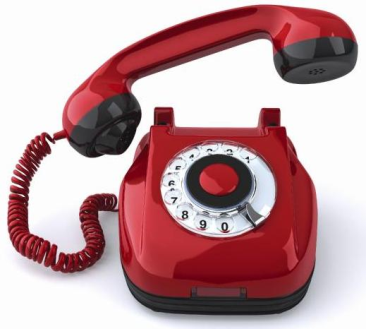 выделяем последний звук
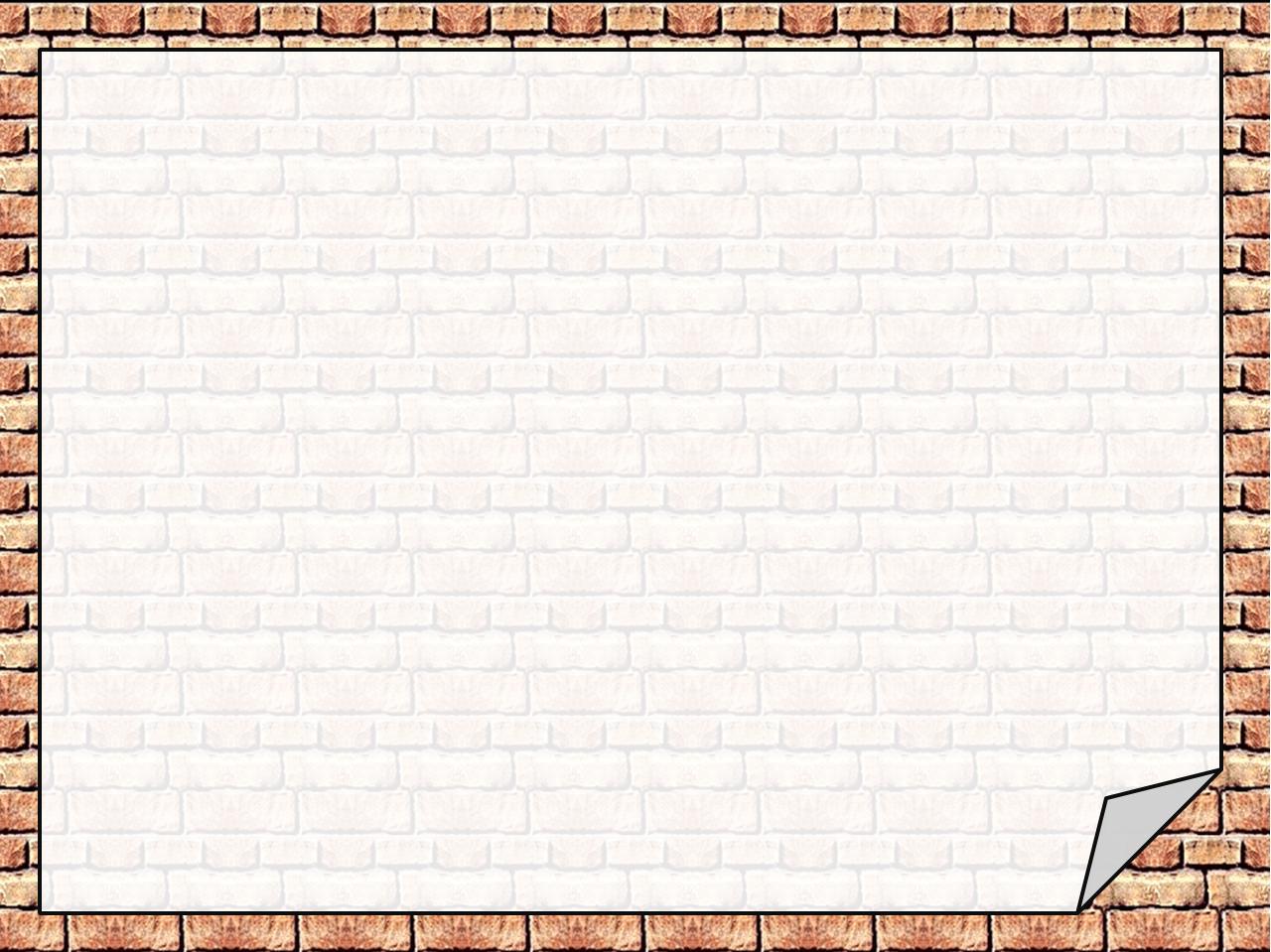 Нахождение места расположения звука в слове
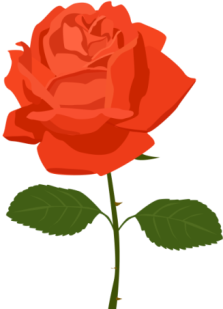 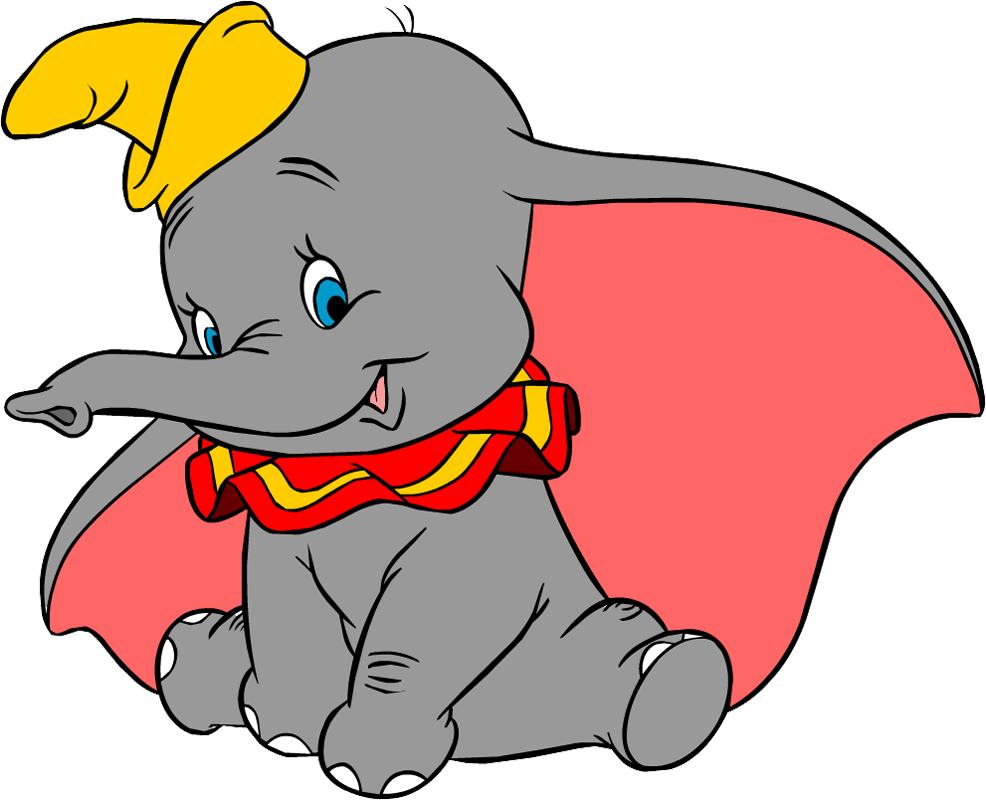 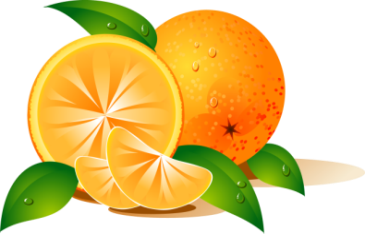 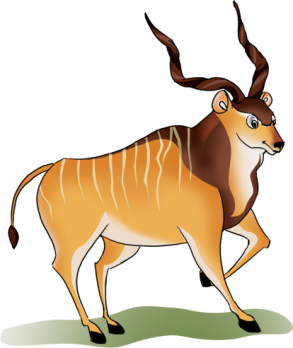 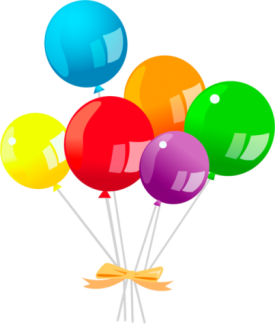 и
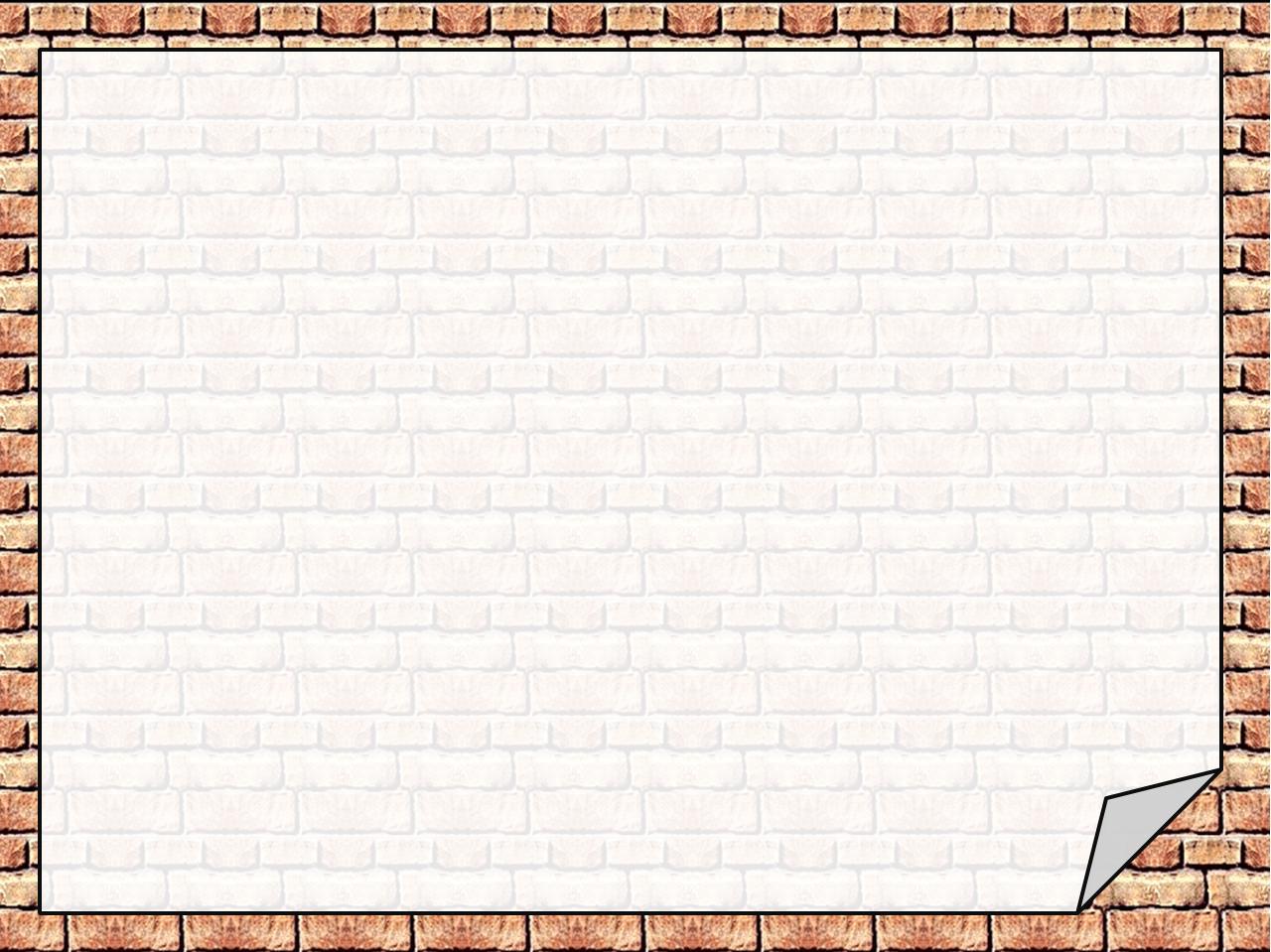 поют,
строят слог
гласные
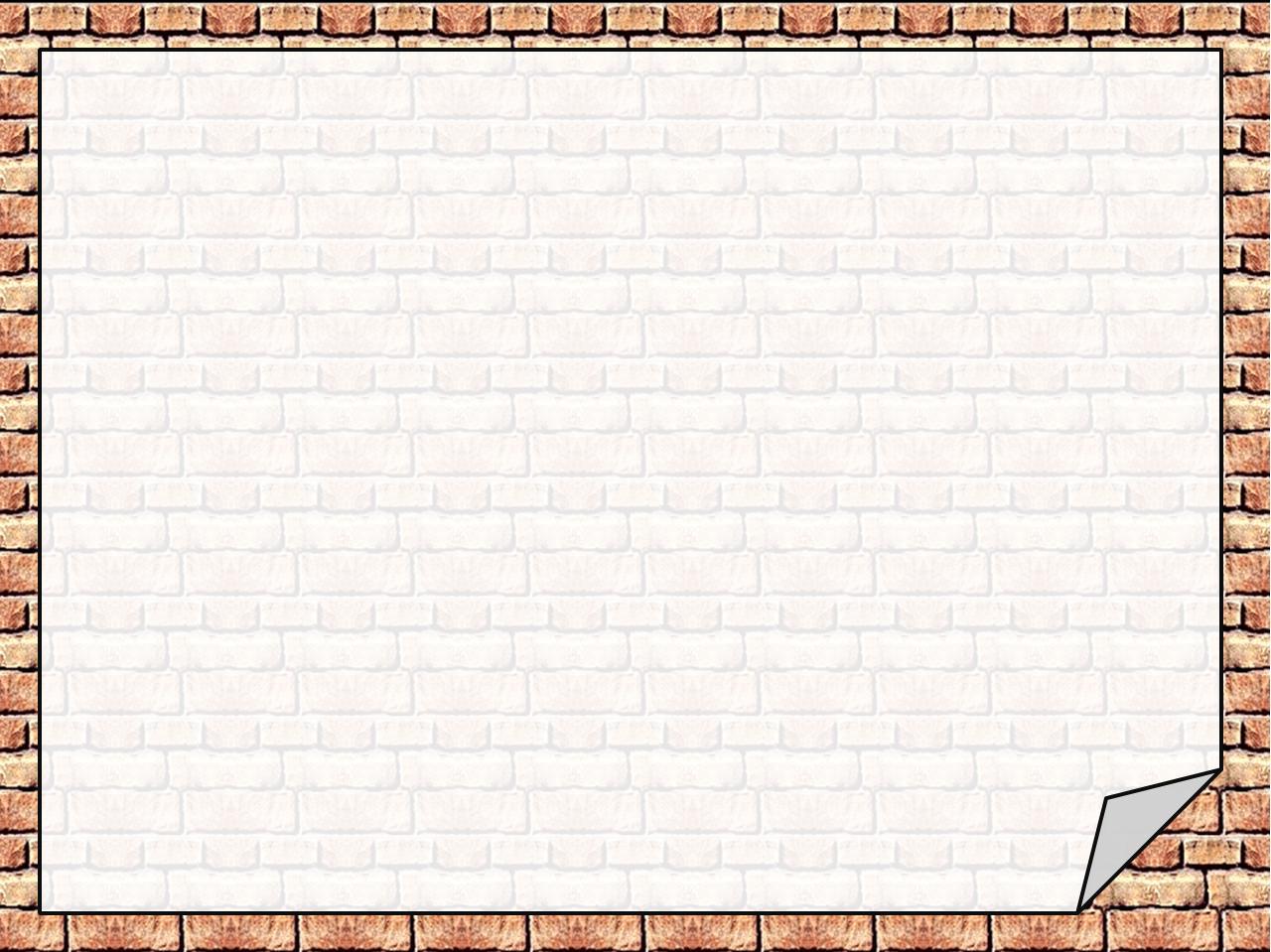 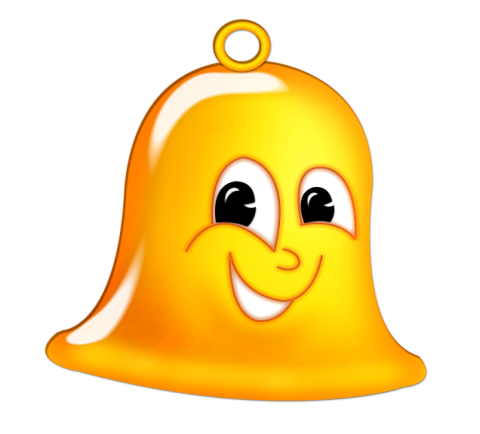 согласные
п
б
Характеристика звука
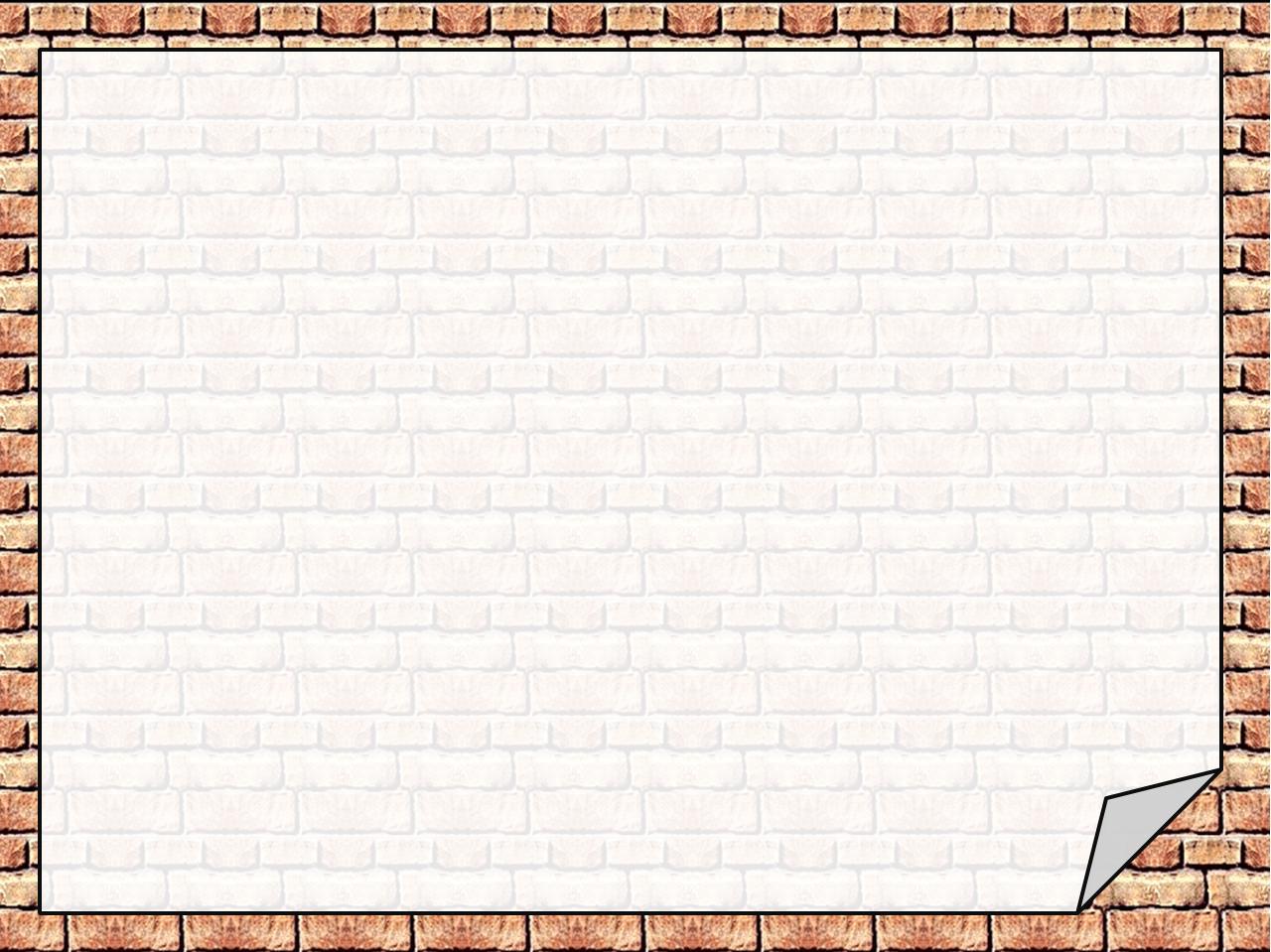 Звуковой анализ слова
щенок
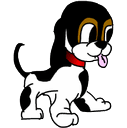 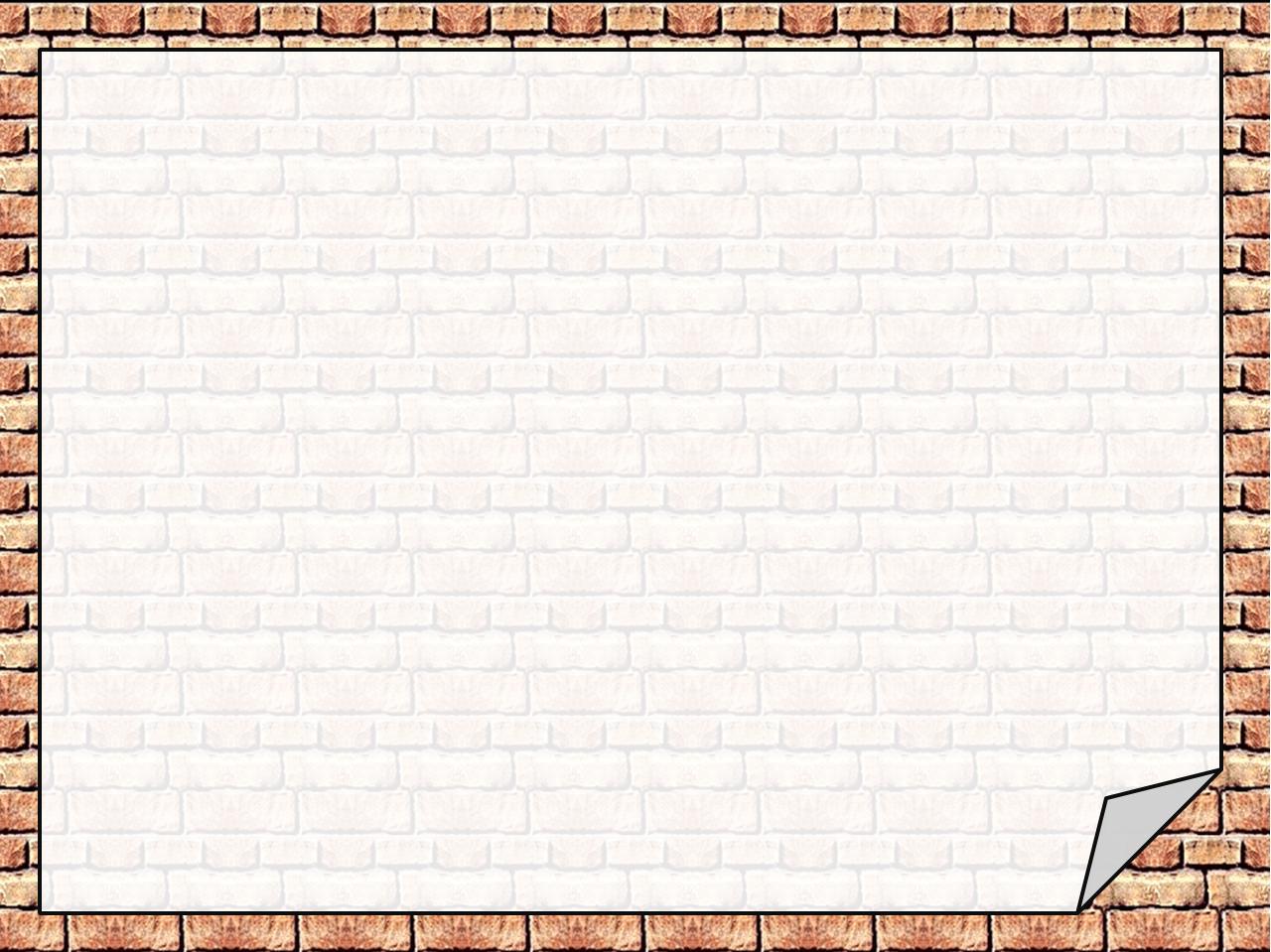 Деление слова на слоги
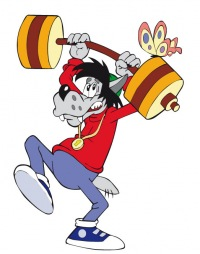 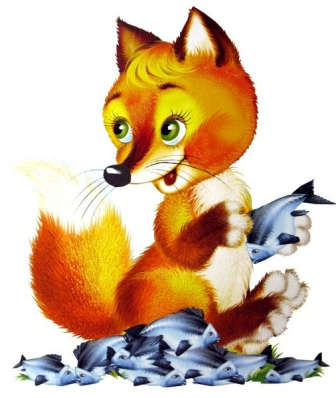 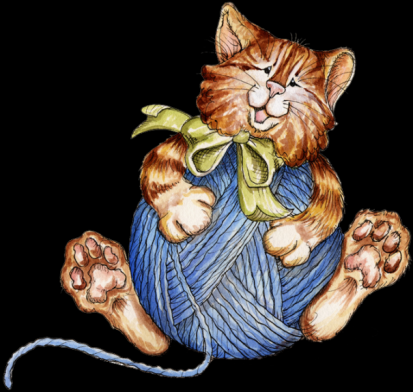 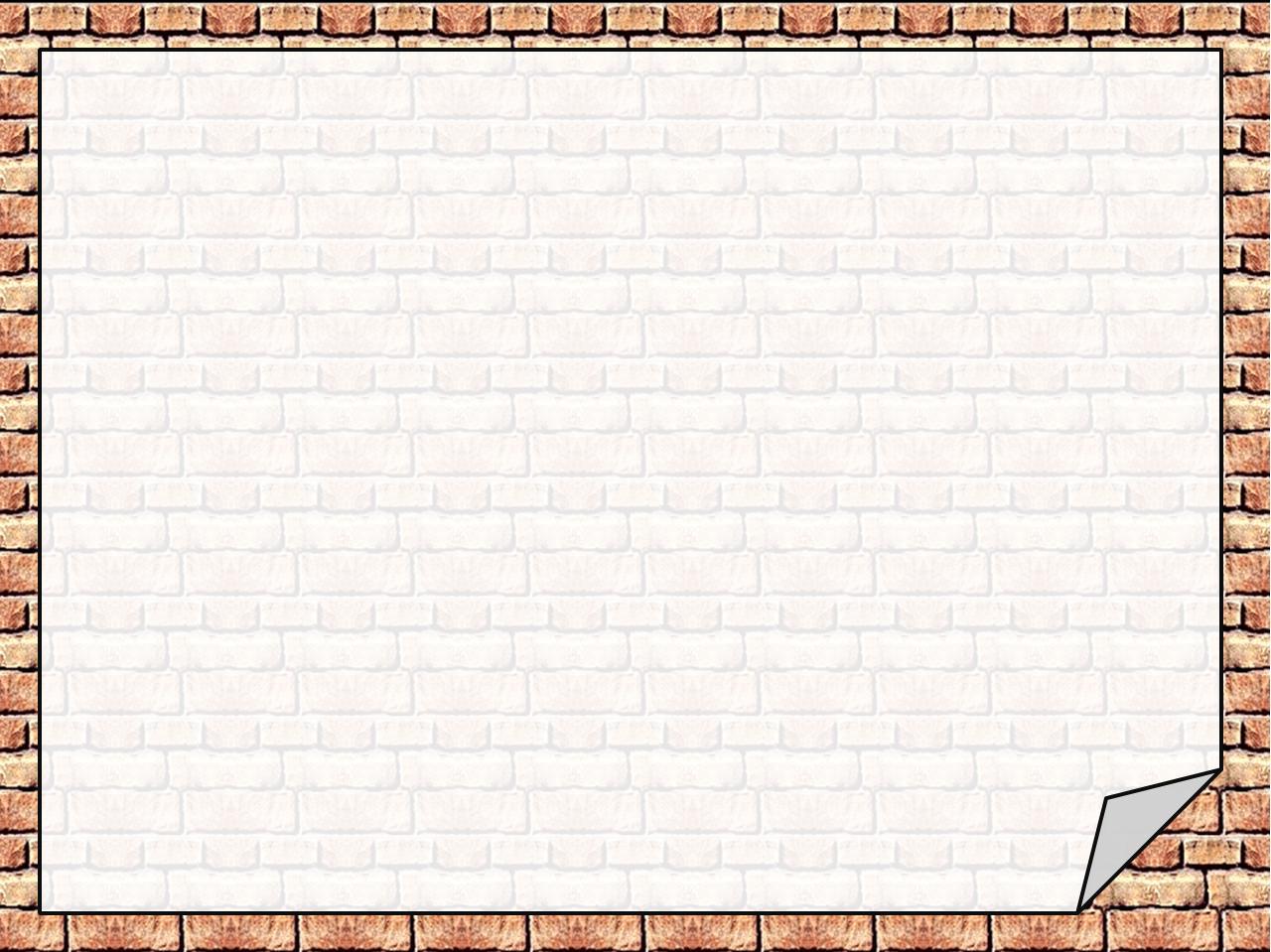 Определение количества слогов
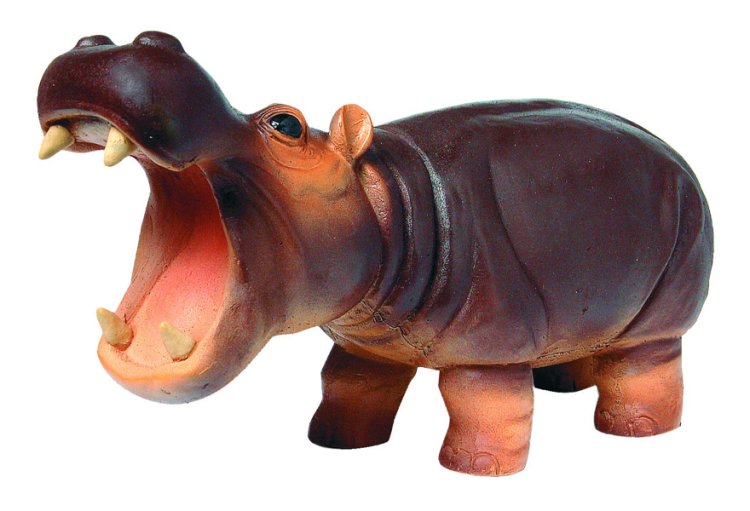 бегемот
3 слога
Сколько в слове гласных   – столько и слогов.
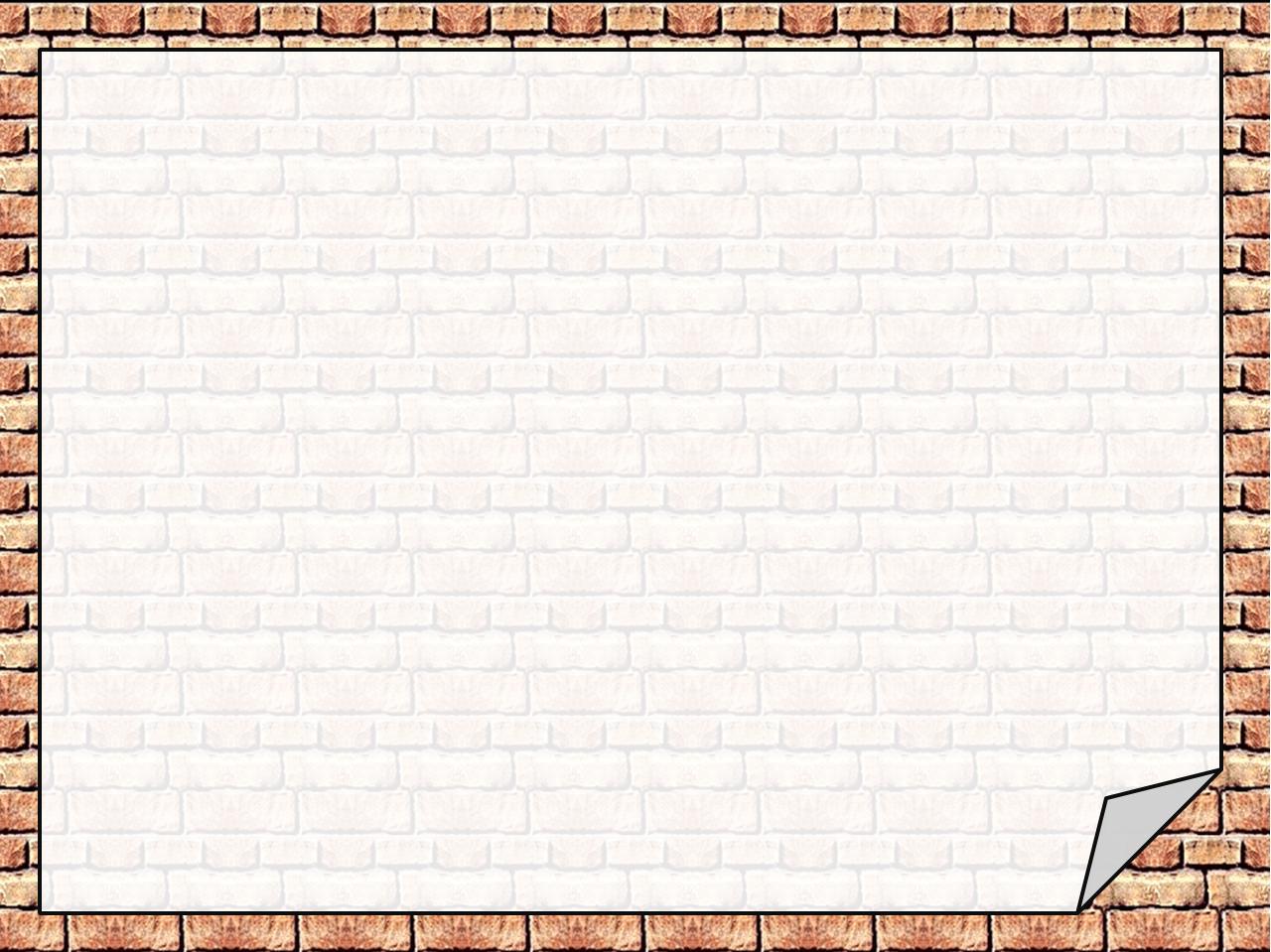 Обучение чтению
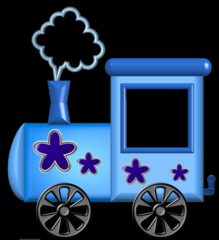 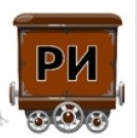 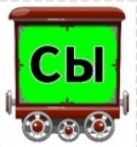 Б
О
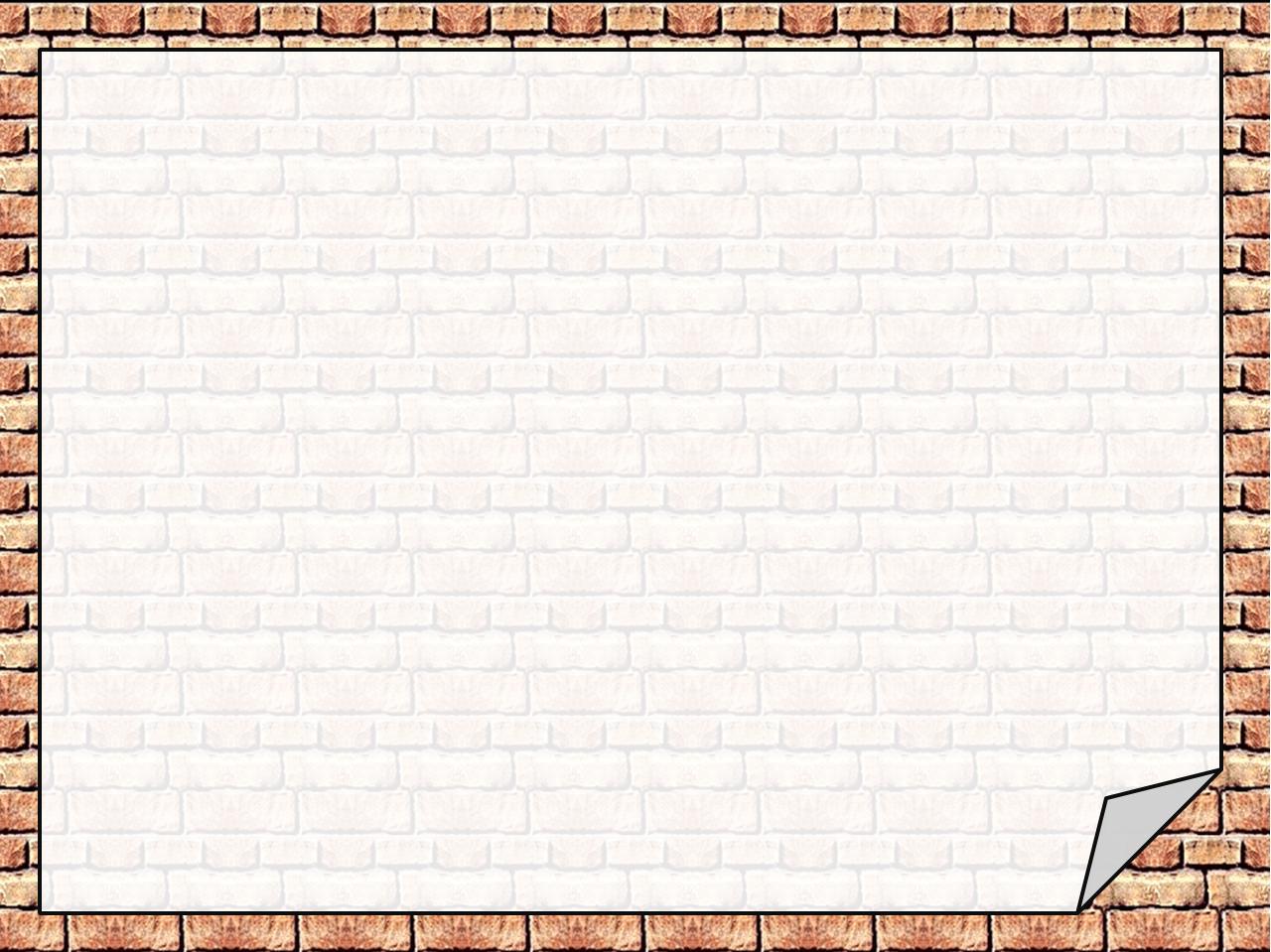 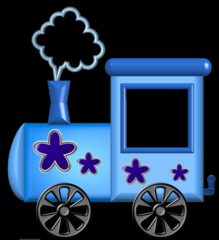 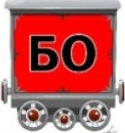 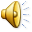 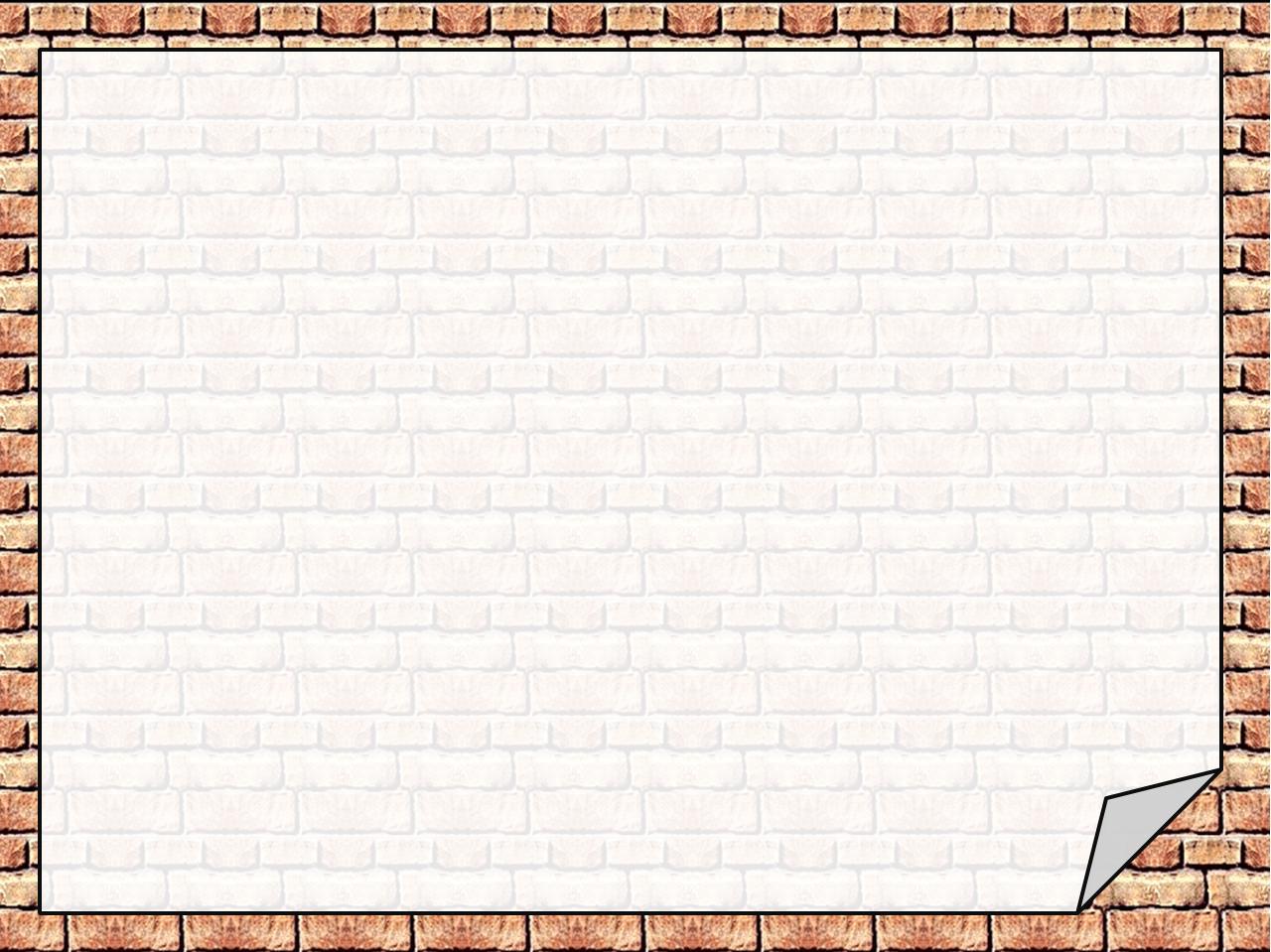 Постановка ударения в словах
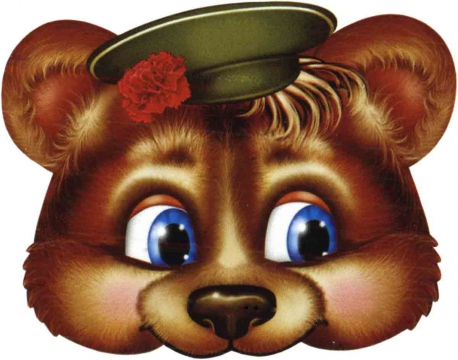 мед-ведь
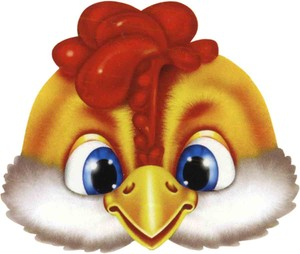 пе-тух
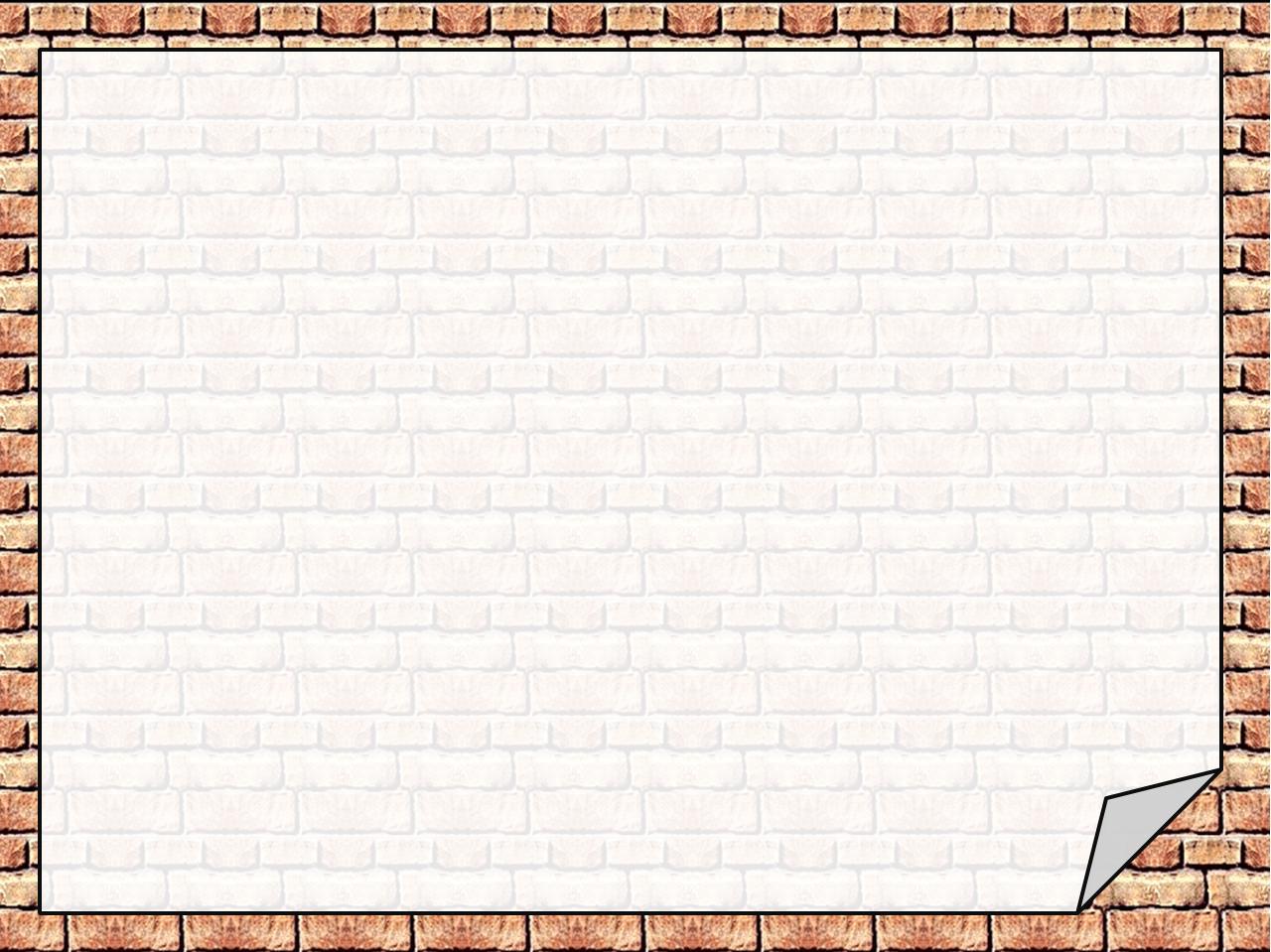 Печатаем буквы
А
у
а
Т
о
П
и
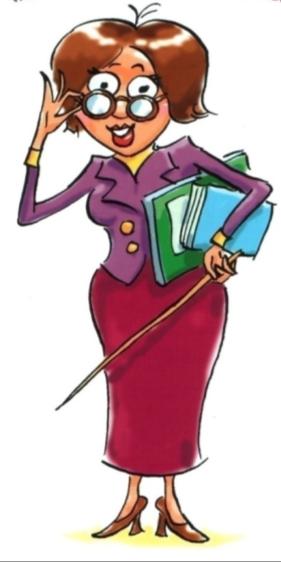 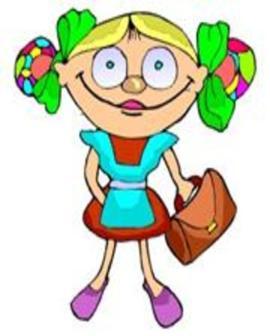 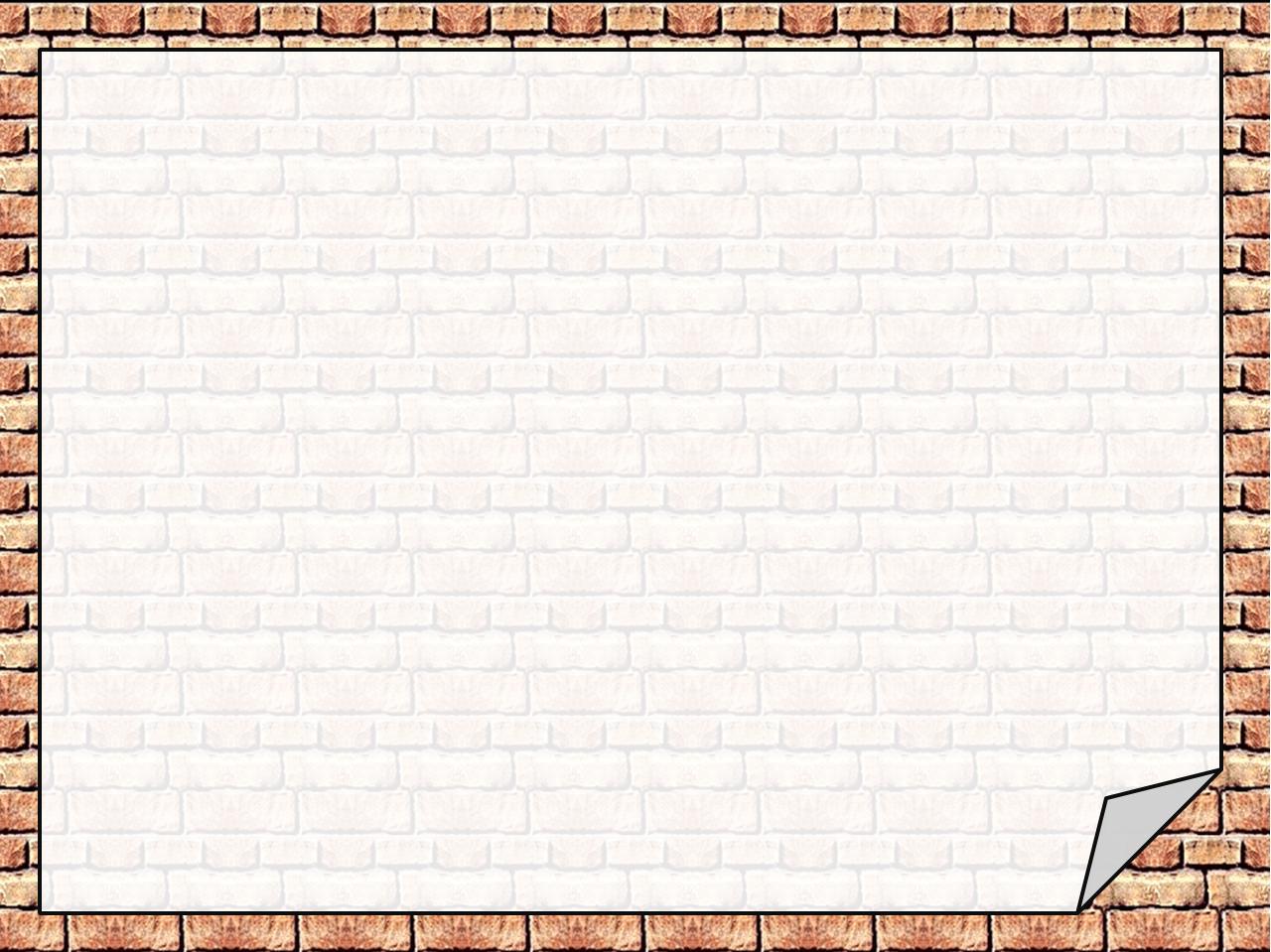 Спасибо за внимание!
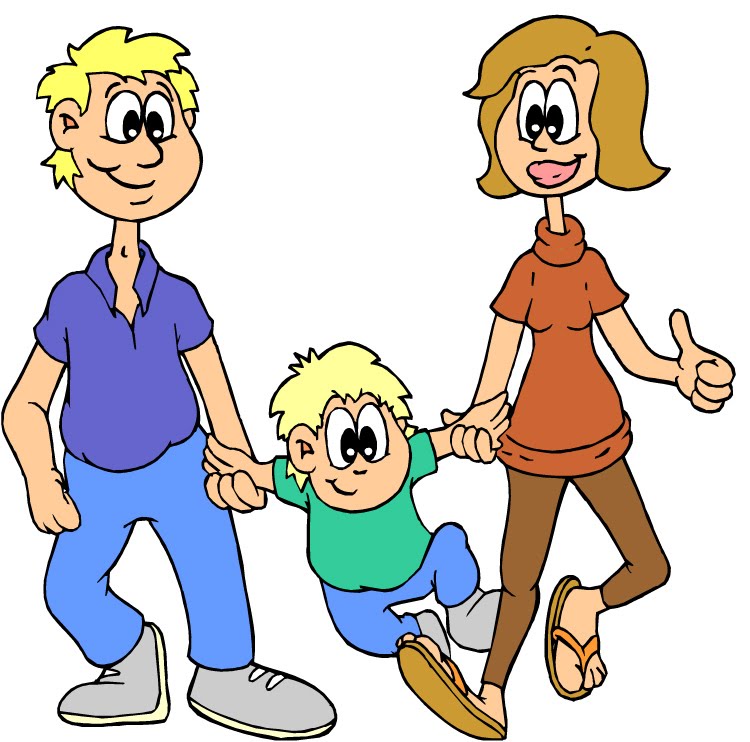